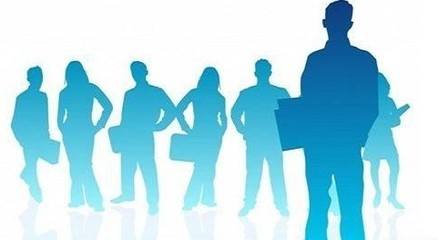 《人力资源管理》
项目八 ：劳动关系管理
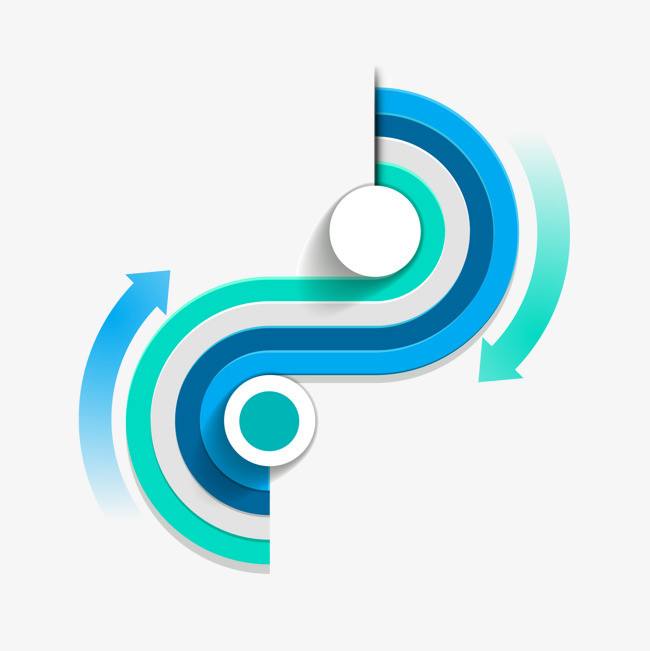 目录
任务一 明确劳动关系

任务二 进行劳动管理

任务三 制定社会保险

任务四 处理劳动争议
知识目标
掌握劳动关系的概念和劳动关系的三个要素；
理解劳动合同、集体合同的订立和使用规则；
了解劳动管理的基本技巧；
了解社会保险和劳动争议处理方式的主要规则。
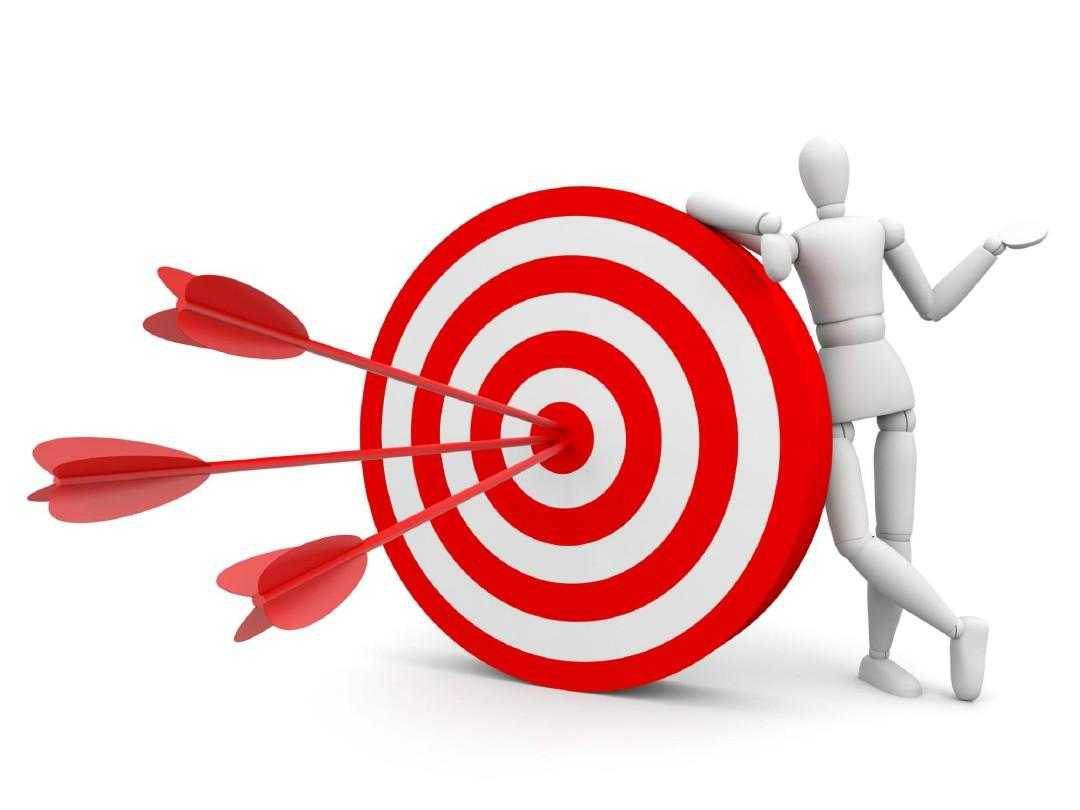 能力目标：
通过对以劳动关系为基础的知识点的理解，能够解决人力资源管理中劳动关系的相关问题。
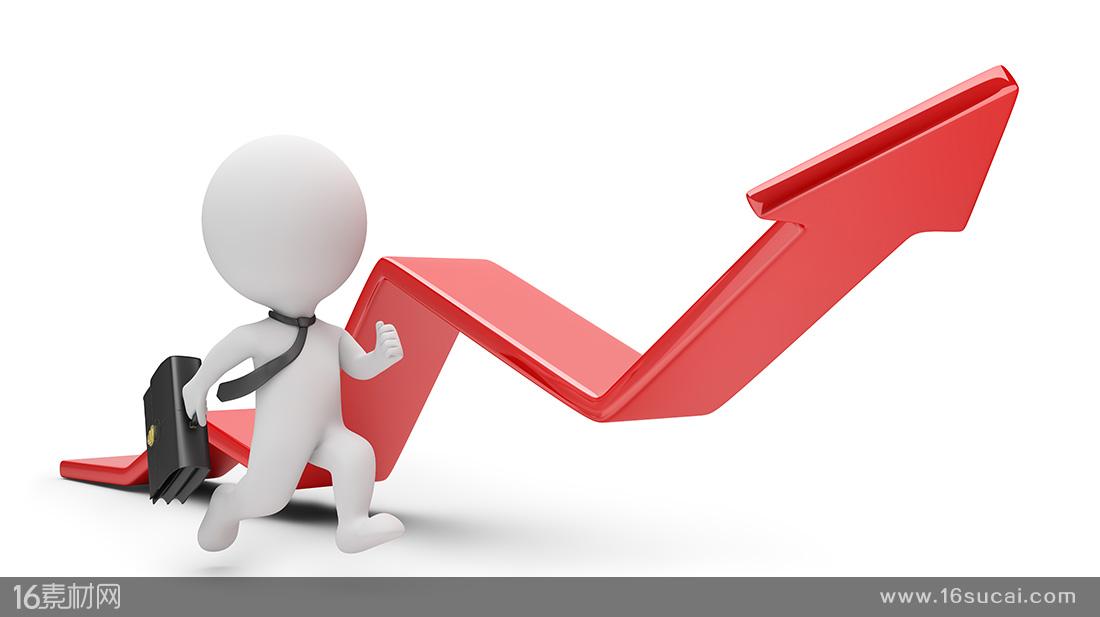 背景知识
与国外比较成熟的劳动关系管理模式相比较，我国对劳动关系的研究还处于起步阶段。劳动管理主要包括员工的招聘与解聘、劳动合同的管理、工作时间与劳动保护、劳动纪律与奖惩等。劳动管理依据的主要法律是《劳动法》，以及与之配套的相关法规。社会保险具有强制性，用人单位和劳动者不得以任何理由拒绝缴纳。我国的社会保险项目有：养老保险；工伤保险；医疗保险；失业保险；生育保险等。本学习情境将带领大家学习如何明晰劳动关系，进行劳动管理，制定社会保险，以及如何处理劳动争议。
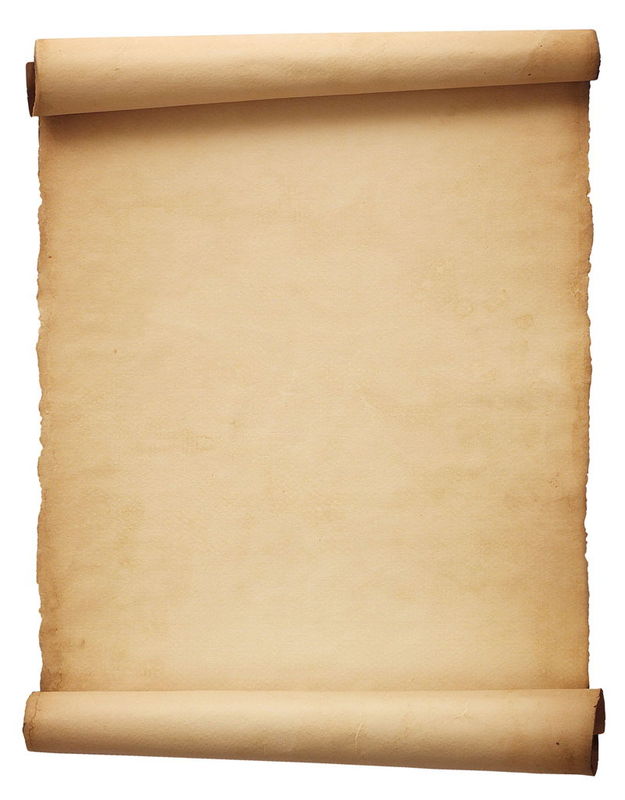 任务一：明确劳动关系
一、劳动关系的含义
广义的劳动关系是指人们在社会劳动过程中发生的一切关系，包括劳动力的使用关系、劳动管理关系、劳动服务关系等。狭义的劳动关系以我国的《劳动法》的规定为准。
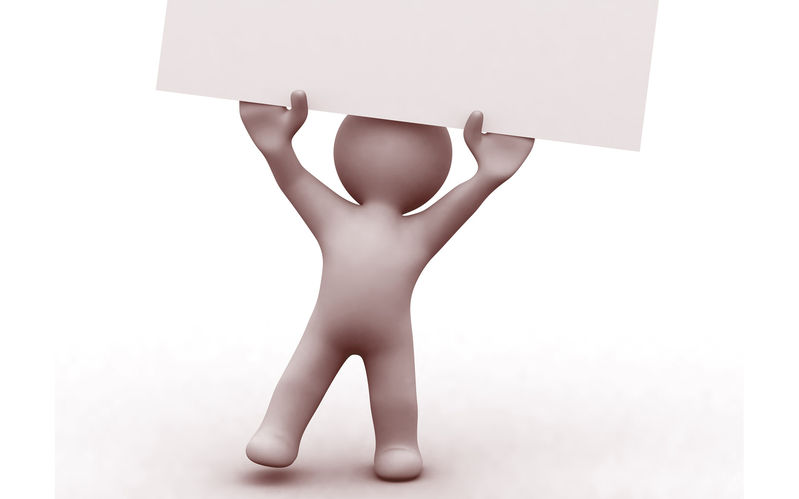 二、劳动关系的要素
（一） 劳动关系的主体
劳动关系的主体是在劳动关系中享有权利承担义务的当事人。在我国当前的市场经济条件下，劳动关系的主体由劳动者、用人单位和工会三方构成。
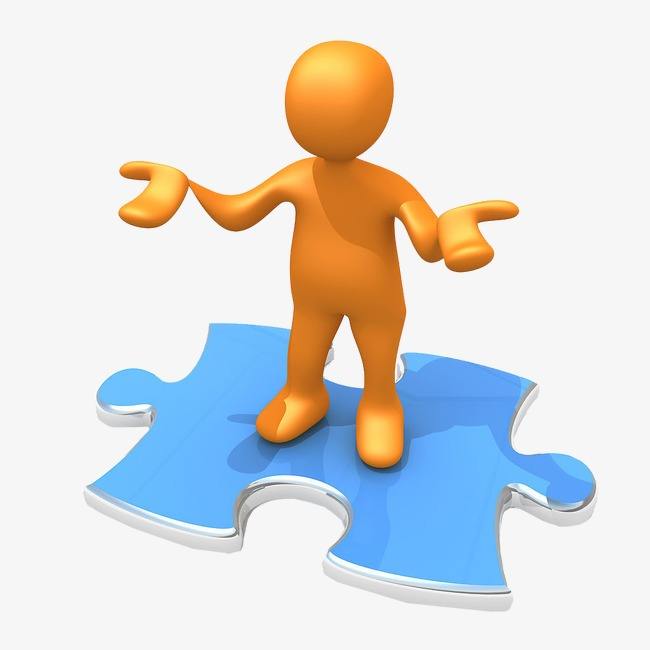 （二）劳动关系的内容
劳动关系的内容是指在劳动关系中，劳动关系主体之间享有的权利和承担的义务。劳动权利义务作为劳动法的内容是以法律规范的形式存在的，法律规范是一种行为规则，调整劳动关系的法律规范分为基准法和合同法两部分。
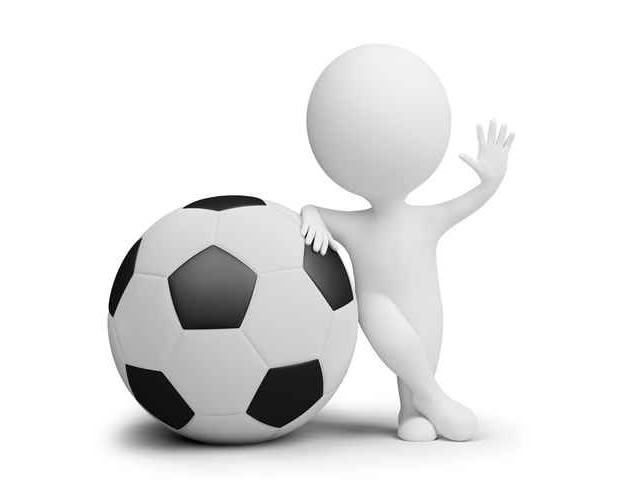 （三）劳动关系的客体
劳动关系是基于劳动者有偿让渡劳动力使用权而产生的法律关系，劳动者向用人单位提供有偿的劳动力，用人单位通过支配、使用劳动力来创造社会财富。
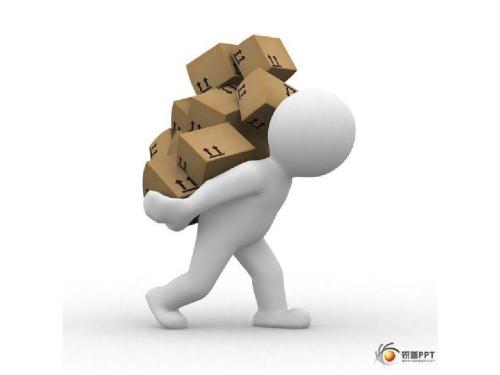 4.
1.
劳动合同和集体合同
3.
立法建设
企业内部劳动标准
2.
劳动争议处理机制
三、劳动关系调整的方式
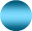 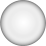 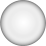 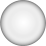 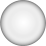 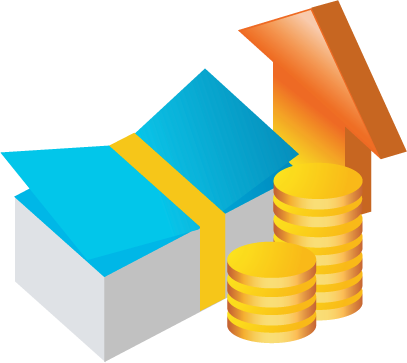 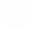 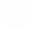 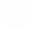 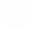 Step 1
公平公正处理劳动争议与向弱势劳动者倾斜原则
Step 2
预防和化解劳动关系矛盾在先原则
Step 3
维护劳动者合法权益原则
四、处理劳动关系的原则
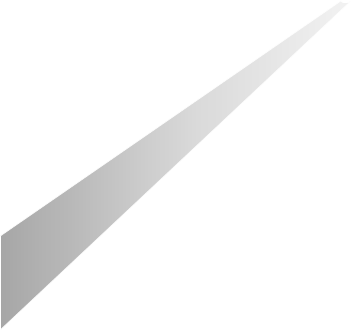 完善劳动立法
发挥工会及企业党组织的作用
提高员工工作生活质量
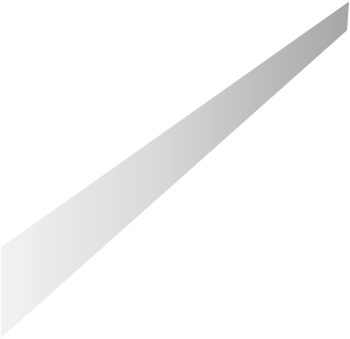 培训管理人员
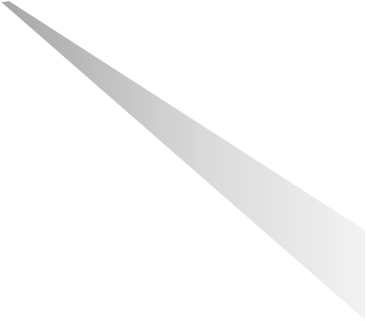 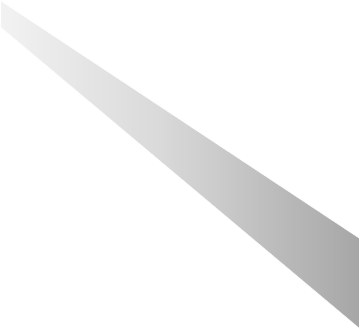 五、改善劳动关系的途径
案例分析
李某2000年被甲公司雇佣，并与公司签订了劳动合同，其工作岗位是在产生大量粉尘的生产车间，李某上班后，要求发给劳动保护用品，被公司以资金短缺为由拒绝。李某于2006年初生病住院。2006年3月，经承担职业病鉴定的医疗卫生机构诊断，李某被确诊患有尘肺病。出院时职业病鉴定机构提出李某不应再从事原岗位工作。李某返回公司后．要求调到无粉尘环境的岗位工作，井对其尘肺病进行疗养和治疗．但公司3个月后仍没有为其更换工作岗位．也未对其病进行治疗当李某再次催促公司领导调动工作岗位时，公司以各岗位满员．不好安排别的工作为由，让其继续从事原工作，李某无奈向当地劳动争议仲裁委员会提出申诉，要求用人单位为其更换工作岗位，对其尘肺病进行疗养和治疗，并承担治疗和疗养的费用。请分析本题指出甲公司的做法违背了哪些劳动法律法规?应该如何正确解决?
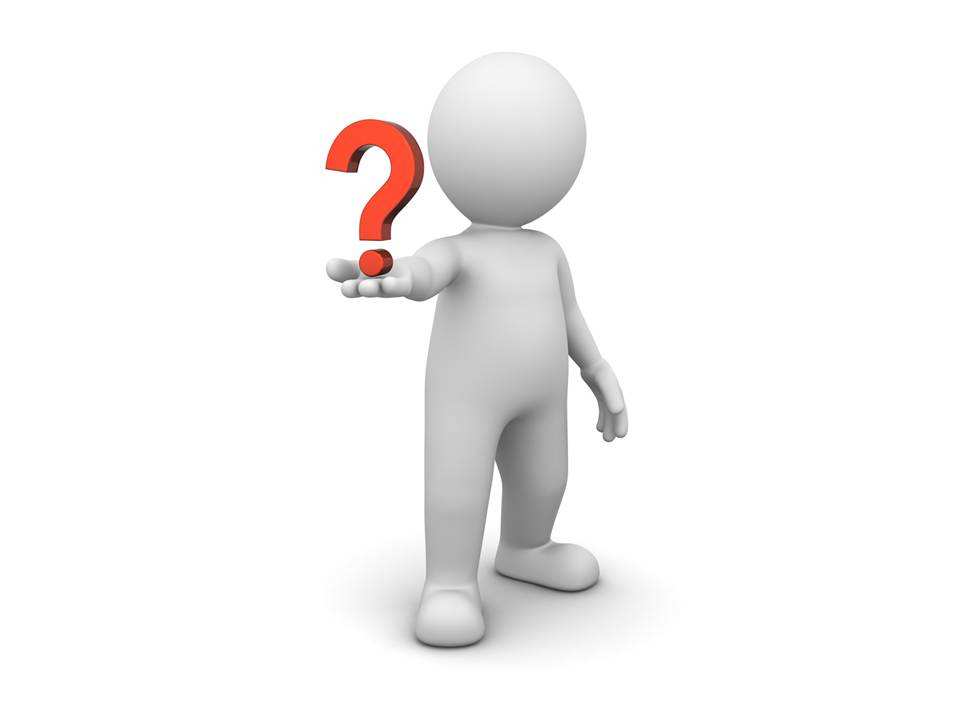 案例分析
(1)本案例是因用人单位违反劳动安全卫生法规，不对职工实施劳动安全保护而引发的劳动争议案件。 
(2)按照劳动法有关规定，劳动者有获得劳动安全保护的权利。公司没有为李某提供必要的劳动保护用品，违反了劳动安全卫生法规，公司必须发给李某劳动保护用品。
(3)劳动者因患职业病需要暂停工作接受工伤医疗的期间为停工留薪。劳动者在评定伤残等级后，劳动者在停工留薪期满后仍需治疗的，继续享受工伤医疗待遇。 
(4)本案中李某被职业病鉴定机构确诊为尘肺病，患有尘肺病的劳动者有权享受职业病待遇。李某在暂停工作接受工伤医疗期间，公司应给予李某停工留薪待遇。同时，在医疗期终结后，公司依据劳动鉴定委员会的伤残鉴定等级，支付李某一次性伤残补助金。
(5)本案中李某被确诊为职业病后，即向公司提出调离岗位的请求。李某的要求是正当合理的。本案中公司在李某提出调离要求3个月后，仍不调换李某的工作岗位，这是违法的。公司应为李某调换工作岗位，并承担在此期间的治疗费用。
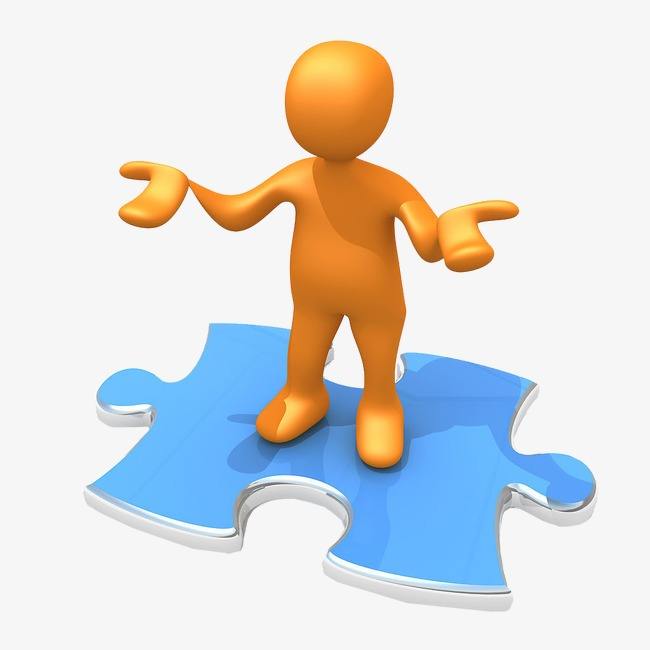 本项目结束
谢谢聆听